IATI Indicator
Report to IATI Steering Committee – 3 December 2015
Process
Comparison with 2014 Methodology
Quality of Content
Pillars of IATI Indicator
Dashboard Tables
Each table contains
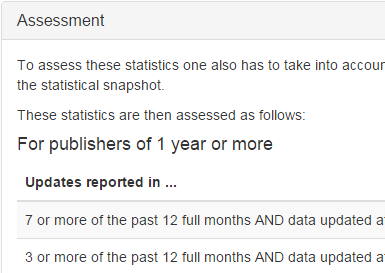 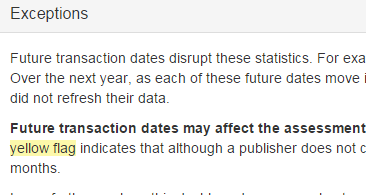 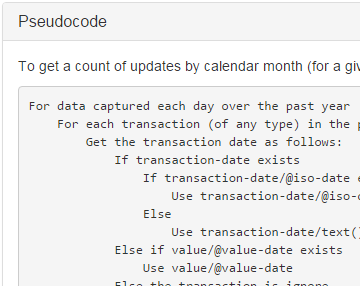 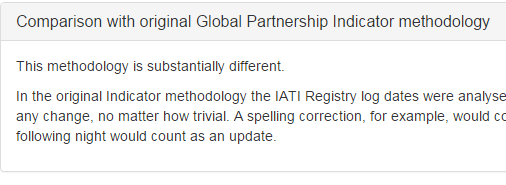 Consultation
Overview (http://dashboard.iatistandard.org/transparencyindicator.html)
Frequency
Time Lag
Forward Looking
Comprehensiveness Summary
Comprehensiveness Core
Comprehensiveness: Financials
Comprehensiveness: Value Added
Coverage
[Speaker Notes: NB Spend Ratio vs Coverage

Round up Ratio Quintile]
Next Steps